How to Apply Spandage:  Foot
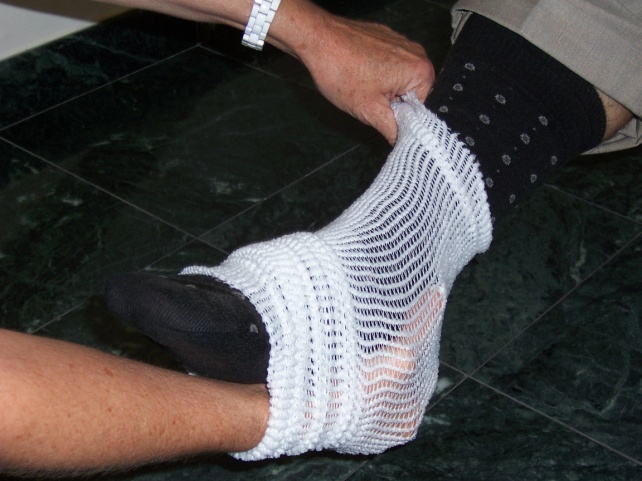 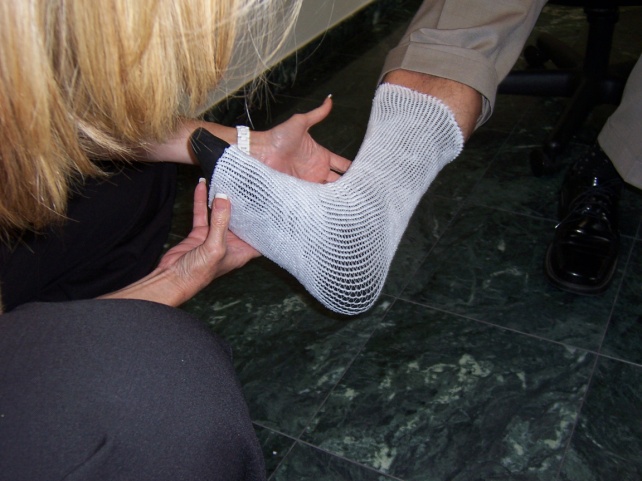 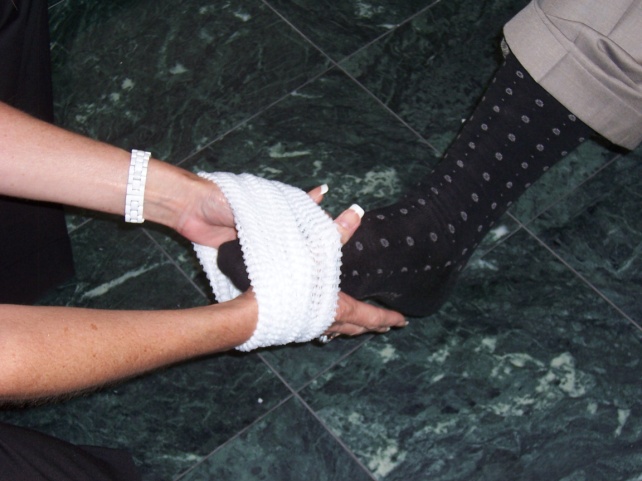 1
2
3
Foot application  completed view.
 always leave enough Spandage
above the ankle so it is anchored.
Start with an  approximate 18” length of
Spandage.  Use your hands as an 
applicator.
Work Spandage up the foot.  Secure
The top with one hand, and continue
stretching over the foot.
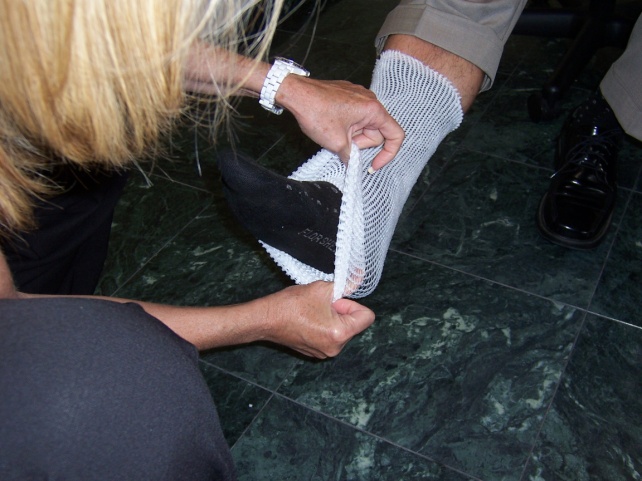 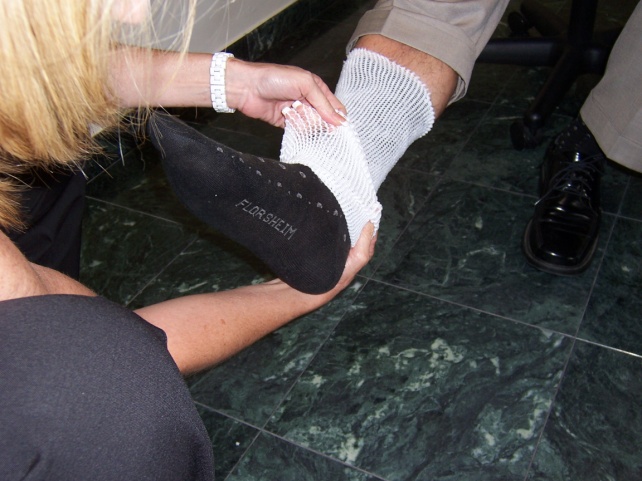 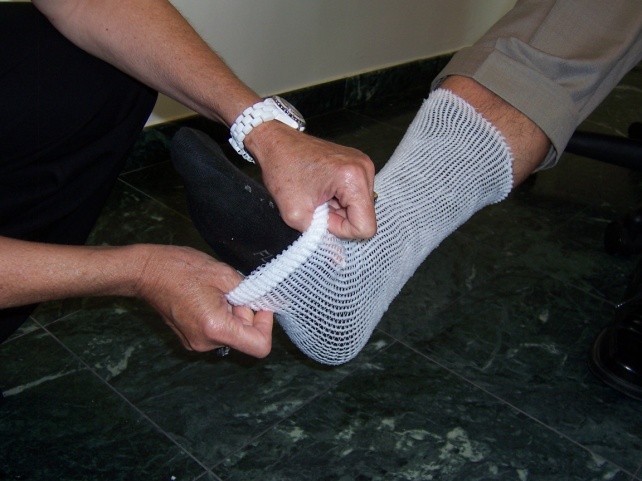 6
5
4
Dressing changes are easily done by simply rolling Spandage back over the dressing, 
changing the dressing & pulling Spandage back over the foot!